Единый урок безопасности в сети Интернет
Единый урок безопасности в сети Интернет
Цель: Предотвращение возможных негативных последствий использования Интернета.
Задачи:
Ознакомление с возможными угрозами сети Интернет.
Приобретение навыка выявления мошеннических манипуляций над пользователем.
Выработка тактики безопасного поведения пользователя в сети.
Видеоролик ссылка:  http://vmeste-rf.tv/broadcastRelease/77305.do
Компьютерные вирусы
Рекомендации: защита от вирусов
Используйте антивирусное программное обеспечение с обновленными базами сигнатур.

Внимательно проверяйте доменное имя сайта (например, www.yandex.ru), так как злоумышленники часто используют похожие имена сайтов, чтобы ввести жертву в заблуждение (например, www.yadndex.ru).

Обращайте внимание на предупреждения браузера или  поисковой машины о том, что сайт может угрожать безопасности компьютера.

Не подключайте к своему компьютеру непроверенные съёмные носители.
Мошеннические письма
Задание
Внимательно прочитайте текст письма
Выделите в нём моменты, указывающие на то, что это спам.
Перечислите факты, указанные в письме, которые кажутся вам недостоверными, подозрительными.
Рекомендации: защита от мошенников
Внимательно изучите письмо. Проверьте достоверность описанных фактов. Если в письме предлагается большая выгода за незначительное вознаграждение, скорее всего, оно мошенническое.
Игнорируйте такие письма.
Получение доступа к аккаунтам в социальных сетях
Мошенники могут :
Заставить жертву ввести свои данные на поддельном сайте.
Подобрать пароль жертвы, если он не сложный.
Восстановить пароль жертвы с помощью «секретного вопроса» или введённого ящика электронной почты.
Перехватить пароль жертвы при передаче его по незащищённым каналам связи.
Мошенники могут :
Заставить жертву ввести свои данные на поддельном сайте.
Подобрать пароль жертвы, если он не сложный.
Восстановить пароль жертвы с помощью «секретного вопроса» или введённого ящика электронной почты.
Перехватить пароль жертвы при передаче его по незащищённым каналам связи.
Фишинговые сайты
Видео-ролик ссылка:https://www.youtube.com/watch?v=M915RrygHQE
Задание «Пароль»
Пароль называется криптостойким, если выполнены 4 критерия:
Пароль содержит строчные латинские буквы
Пароль содержит заглавные латинские буквы
Пароль содержит цифры
Длина пароля не менее 8 символов
Требуется по данным паролям определить, сколько критериев криптостойкости выполнено:
 
а)     1aA    
б)     AaBbCc12         
в)     AAAaaaAAA
Платёжные мошенничества
Слишком выгодные покупки. Рекомендации как не попасться на уловку
Не доверяйте объявлениям о подозрительно дешёвых товарах.
Перед покупкой поищите в интернете отзывы об интернет-магазине или частном продавце, который предлагает товар. Если информации нет или её недостаточно, откажитесь от опокупки.
Выпрашивание денег со взломанных аккаунтов.Фальшивые смс от «знакомых»
Всегда лучше перезвонить знакомому и уточнить, правда ли он сейчас нуждается в деньгах.
Если возможности позвонить нет, можно задать какой-нибудь проверочный вопрос, ответ на который может знать только знакомый.
Бесплатное скачивание файлов
Угроза!


Платная смс подписка на номер мобильного телефона
Внимание! Конкурс!
сетевичок.рф
На сайте http: сетевичок.рф объявлен online-конкурс по кибербезопасности среди подростков, целью которого является формирование у молодого поколения следующих компетенций:
техническая компетенция (защита компьютера и гаджетов, каналов связи, программного обеспечения);
информационная компетенция (защита от информационного перегруза, оценка достоверности источников информации и новостей, поиск информации в сети);
коммуникативная компетенция (защита от булинга, навыки позитивного общения в сети, киберкультура);
коммерческая компетенция (защита своих прав потребителя). 
Старт квеста - 30 октября! Спешите зарегистрироваться и принять участие!
сетевичок.рф
Задачи квеста - это викторины с имитацией ситуаций в интернете, игры, кроссворды, виртуальные путешествия по миру, вебинары, лекции, конкурсы фото и рисунков, конкурс эссе о сайтах с позитивным контентом и многое другое.
КВЕСТ
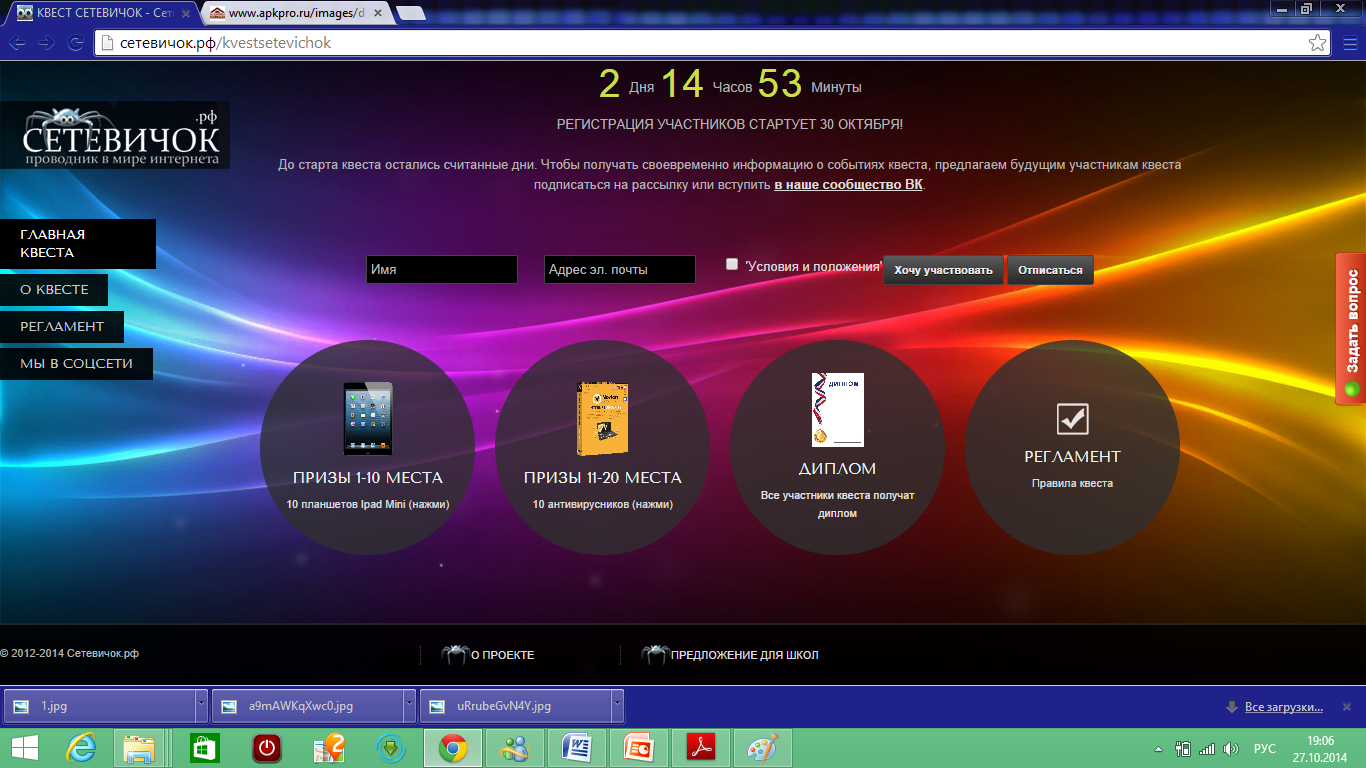